A method for detection of known sources of continuous gravitational wave signals in non-stationary data
P.Astone, S.D’Antonio, S.Frasca, C.Palomba
GWDAW14               Rome, Jan,28,2010
Outline of the talk
Data preparation
Formulation of the problem
The signal and the noise
The algebra of the 5-vectors
The detection problem
The parameter estimation problem
The Coherence: reliability of the detection
Extension to sub-periods or more antennas analysis
Data preparation
Band extraction, by constructing the analytic signal, over bands of ~0.1Hz

 Doppler and spin-down correction

 Removal of residual time periods which are particularly noisy

 Wiener weighting: we weight the noise data with the inverse of their local variance, to reduce the effect of non-stationary noise
The formulation of the problem
There are two cases:

 we know the polarization parameter  and so we should estimate the amplitude and the phase of the wave (2 d.o.f. problem). The detection of the phase and amplitude modulated signal is done with a matched filter in the space of the five signal Fourier components.

 we don’t know the polarization parameters, so we should estimate also them (4 d.o.f. problem). The detection is more complex.
The wave
tensors in arial
If the polarization ellipse has semi-axes  a ≥ b, with the convention to put b positive if the circular part is L (CCW) and negative if it is R (CW).
The two polarization parameters are                , defined in the range    -1≤η≤1 
(0 if linear polarization)
  and the polarization angle ψ (direction of the axis a of the ellipse)
Invariants and inverse problem
Invariants: functions which do not depend on the unknown parameter  g
First invariant
Second invariant
Inversion
The antenna response
fast modulation
slow modulation (phase and amplitude)
(α,δ) source coordinates, λ and a the latitude and azimuth of the antenna; 
 Ω·t = α-Θ,   where Θ is the sidereal time.
The 5-vectors (the signal)
The “generator” 5-vector:
from 5 complex numbers it generates the time response
with   -2 ≤ k ≤2
The two polarization signals 5-vectors A+ and Ax        with components:
The signal 5-vector
The antenna response
(analytic signal)
scalar product
Basic problems:
Detect the presence of the signal 

Signal parameters estimation

Reliability of the detection

Extension of the procedure to more antennas and/or to the analysis in sub-periods of time
The 5-vectors (the data)
The data 5-vector
The “real signal” 5-vector
w(t) is the “Wiener filter”, if it is used in order to optimize for the non-stationarity of the noise.
The 5-vectors (the signal)
The 5-vector of the signal could in principle be constructed analytically from this equation  , but this is not what we do, because it is important to generate a signal with the whole procedure applied to the data, that is the same cuts, vetoes, Wiener  weights.

We thus create the 5-vect  S  (case of 2 d.o.f.)  or its two plus and cross components (case of 4 d.o.f.) and then operate on it exactly as we do on the noise.
Why use the 5-vectors ?
It is immediate to understand that operating with this framework gives a big gain in computation speed. This is mainly in the case of the simulation of many source injections, not precise frequency search (in fact  the signal 5-vect
does not depend on the frequency), different analysis, and so on.

In the case of the matched filter for the Vela pulsar during VSR1 (the reduced data were about 107 samples) the gain is of the order of 1 million. And without any loss in performances.

We should compute at the beginning only the three 5-vectors:  the two for the basic signals (plus and cross) and one for the data.
Data 5-vect: the Fourier components at the 5 frequencies
Noise background 5-vect:  from one FFT and a comb with the 5 lines we get many noise realization
Signal 5-vect:  a linear combination of the two plus and cross 5 vectors:
The detection (2 d.o.f. case)
where X is the 5-vect of the data and A is the 5-vect of the signal
The matched filter is
Note that the filter                is a 5-vector. 



The signal at the filter output is only one complex  number.
The detection (4 d.o.f. case)
The two basic observables are
The matched filter          is the weighted mean of  the two basic components
But we don not know  a and b !
Detection statistics: basic observables
Basic observables




Variances in case of only noise
The distribution of a single observable (only noise)
The distribution of a single observable (noise+signal λ)
Detection statistics and its optimization
The detection statistics is a linear combination of the 2 observables
Some cases
simple mean  (blue)


F statistics  (red)


Best ROC statistics  (green)


Best SNR statistics  (black)
Detection statistics
simple mean  (blue)                           F statistics  (red)
Best ROC statistics  (green)             Best SNR statistics  (black)
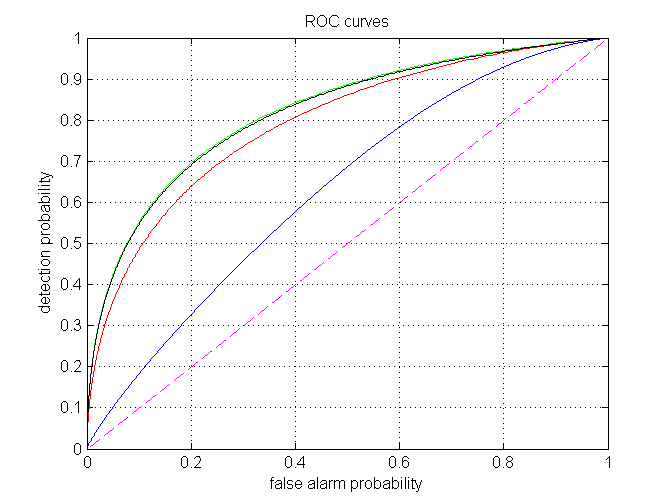 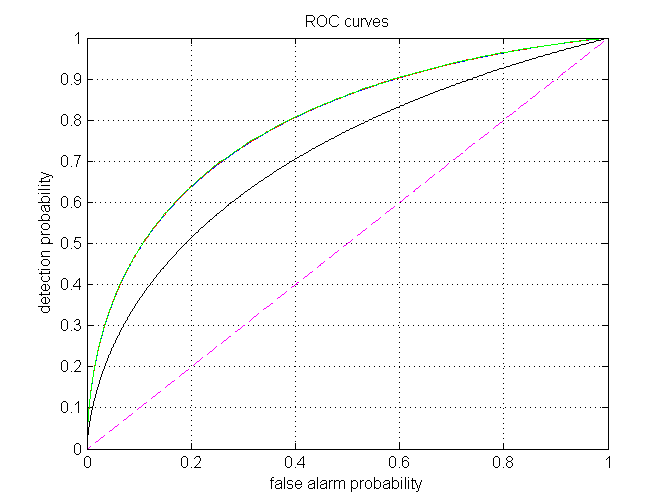 Ratio of the two modes: 3
Ratio of the two modes: 1
Detection statistics: the distribution
Exponential distributions mixtures:
if α=β
a=b   is the F-stat case, that is equalization of the two plus and cross modes
Estimation of source parameters: basic relations
Estimation of source parameters
Estimation of the amplitude
Invariants
Estimation of η
Estimation of ψ
(these are independent on the absolute phase g )
Estimation of the absolute phase
Estimation of the source parameters
Simulation for  (η,ψ)=(0.3,30⁰)      Antenna latitude  5⁰      Source declination   -5⁰
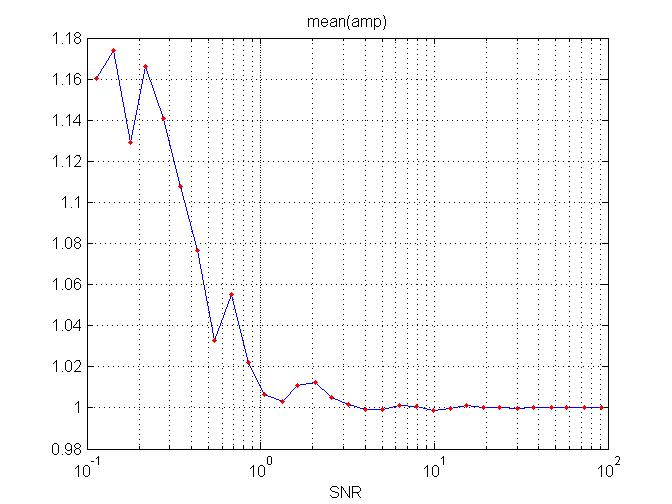 Amplitude
Estimation of the source parameters
Simulation for  (η,ψ)=(0.3,30⁰)      Antenna latitude  5⁰      Source declination   -5⁰
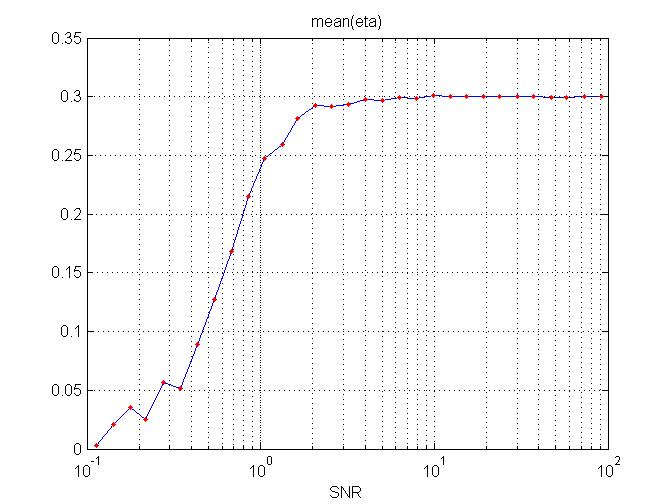 h=0.3
Estimation of the source parameters
Simulation for  (η,ψ)=(0.3,30⁰)      Antenna latitude  5⁰      Source declination   -5⁰
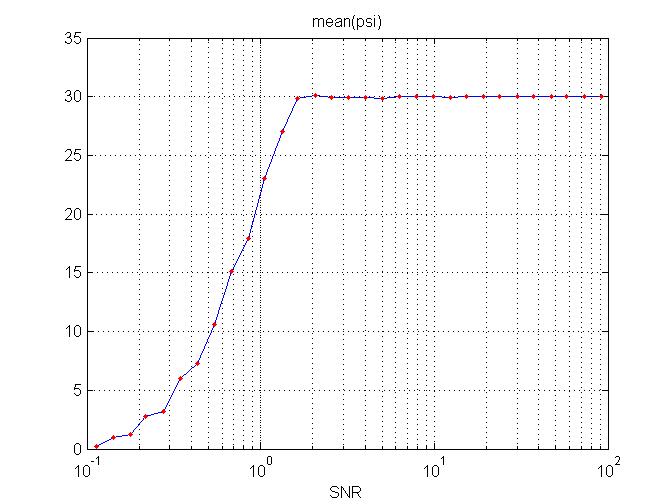 y=30 deg
Estimation of the source parameters
Simulation for  (η,ψ)=(0.3,30⁰)      Antenna latitude  5⁰      Source declination   -5⁰
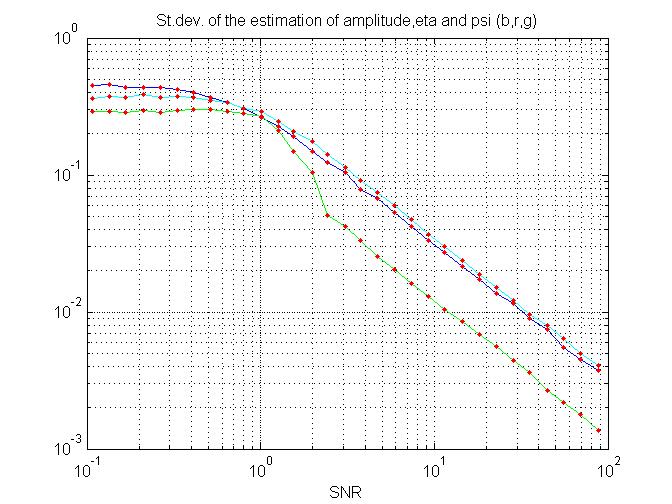 Standard deviations
y  green
h   red
amp blue
Reliability of the detection: the coherence
Not the standard definition of coherence. 
It indicates a coherence between the signal shape and the data.
It is not a function, but only a single number.
Noise only: it follows a beta distribution 
(experimental result)
c does not depend on scaling factors on the signal. It depends only on the signal shape
Reliability of the detection: the coherence
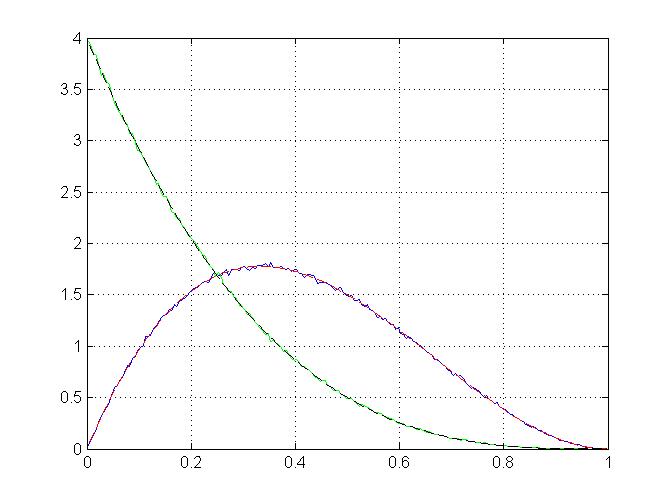 Green: 2 d.o.f.
Red: 4 d.o.f.
Distribution
absence of noise
coherence
In the 2 d.o.f. case the coherence is more stringent, in the 4 d.o.f. case 
it is not so stringent
Extension of the method: use of the 5n-vectors
Detection with more than one antenna: each antenna produces 5 components for the signal vector and for the data vector


 Sub-interval analysis: to enhance the reliability of the detection, the observation period can be divided in sub-periods, and each of them gives 5 components for the signal vector and for the data vector.

It should be useful to divide the observation time into small pieces to get more information from the analysis: e.g. is the signal always present or not ?
Use of the 5n-vectors (both 2 and 4 d.o.f.)
are  5n vectors (data, signal and noise)  and defining
we have that
ρ  remains the same,  while   -see next slide-
the coherence, using 5n-vect, in absence of signal decreases with n
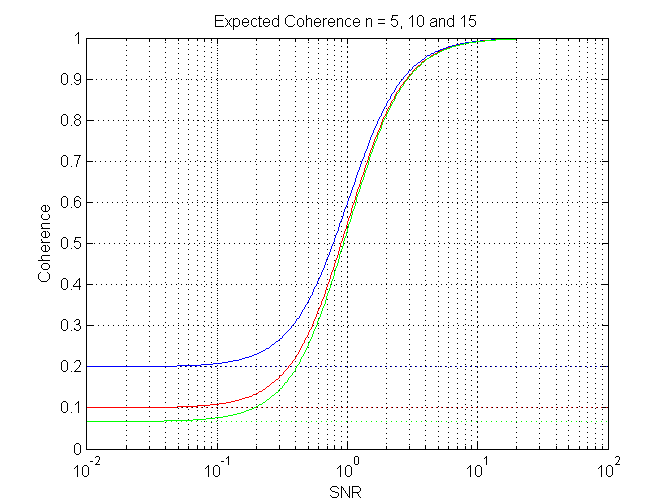 Blue: n=5
Red: n=10
Green: n=15
For SNR<<1      c  1/n;
For high SNR     c=1
Relation with the parameters of non axis-symmetric rotating pulsar
i be the angle between the pulsar rotation axis and the line of sight from the detector
Semi-axis of the polarization ellipse (a and b in our formalism are normalized )
in this formalism the plus and cross
amplitudes depend on the angle  i
The linear polarization angle ψ is the same in both formalism